BY YUSHEN
第二十六章  反比例函数
专题26.2.1   实际问题与反比例函数
TOPIC 26.2.1 PRACTICAL PROBLEMS AND INVERSE PROPORTIONAL FUNCTIONS
主讲老师：PPT818     讲课时间：20XX
某某中小学 九年级数学下册 第26章
BY YUSHEN
难点
重点
01
02
03
学习目标
把实际问题转化为反比例函数。
运用反比例函数解决实际问题。
1、运用反比例函数的知识解决实际问题。
2、经历“实际问题-建立模型-拓展应用”的过程，发展学生分析、解决问题的能力。
3、经历运用反比例函数解决实际问题的过程，体会数学建模的思想。
目录
BY YUSHEN
01
LEARNING OBJECTIVES
学习目标
1、运用反比例函数的知识解决实际问题。
2、经历“实际问题-建立模型-拓展应用”的过程，发展学生分析、解决问题的能力。
3、经历运用反比例函数解决实际问题的过程，体会数学建模的思想。
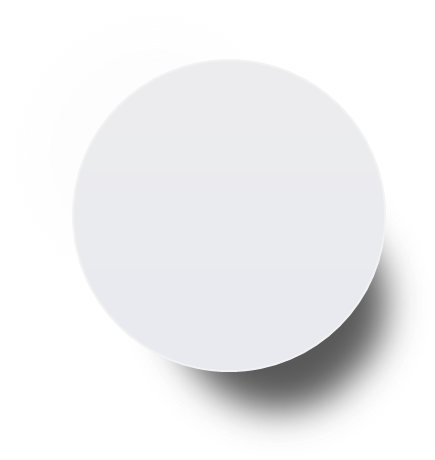 BY YUSHEN
01
情景引入
根据提示信息，求出下面这个圆柱体的体积？（π≈3.14）
3
10
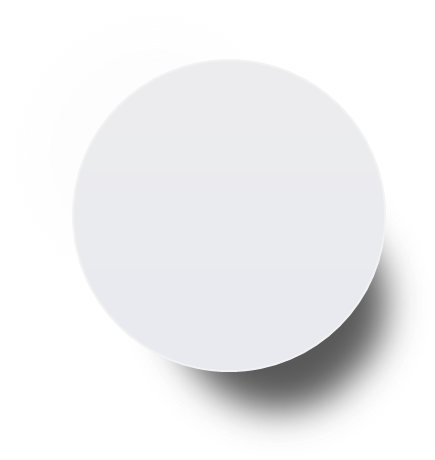 BY YUSHEN
01
情景引入
市煤气公司要在地下修建一个容积为104  m3的圆柱形煤气储存室．
1）储存室的底面积 S（单位：m2）与其深度 d（单位：m）有怎样的函数关系？
∵ S圆柱=S底•h
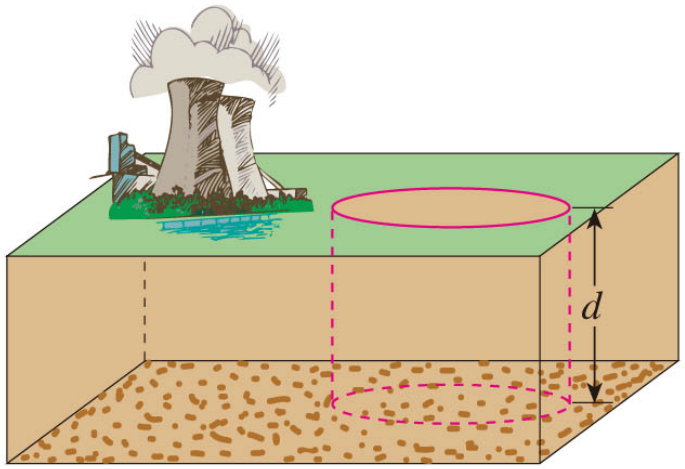 ∴ 104 =S•d
利用反比例函数解决实际问题的关键：建立反比例函数模型 .
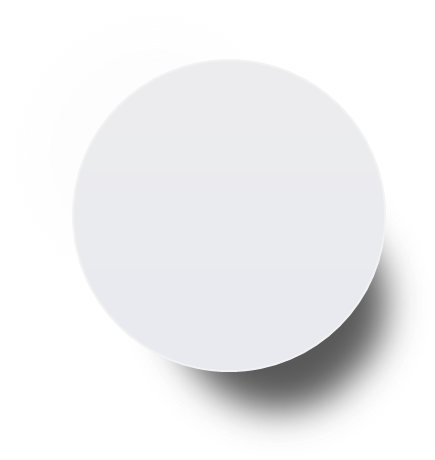 BY YUSHEN
01
情景引入
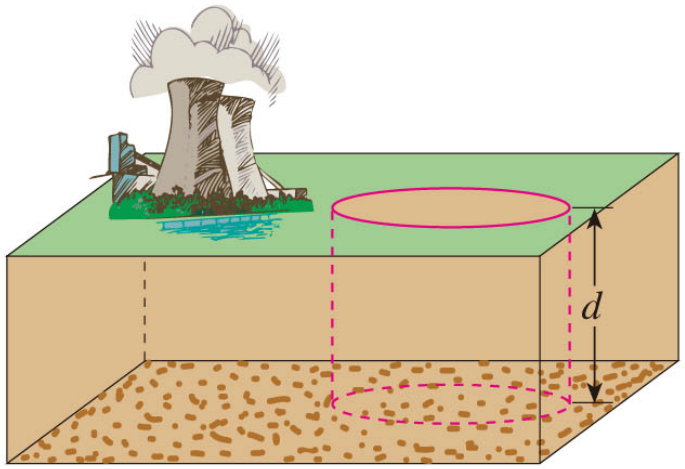 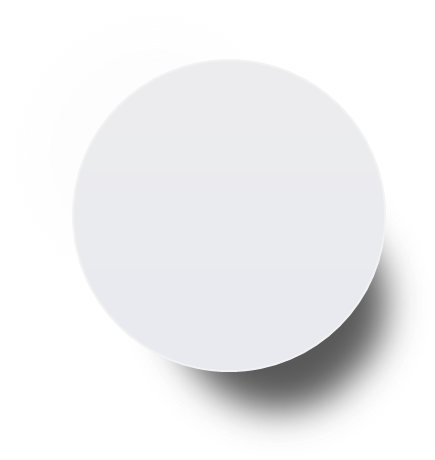 BY YUSHEN
01
情景引入
市煤气公司要在地下修建一个容积为104  m3的圆柱形煤气储存室．
3）当施工队按（2）中的计划掘进到地下 15 m 时，公司临时改变计划，把储存室的深度改为 15 m．相应地，储存室的底面积应改为多少（结果保留小数点后两位）？
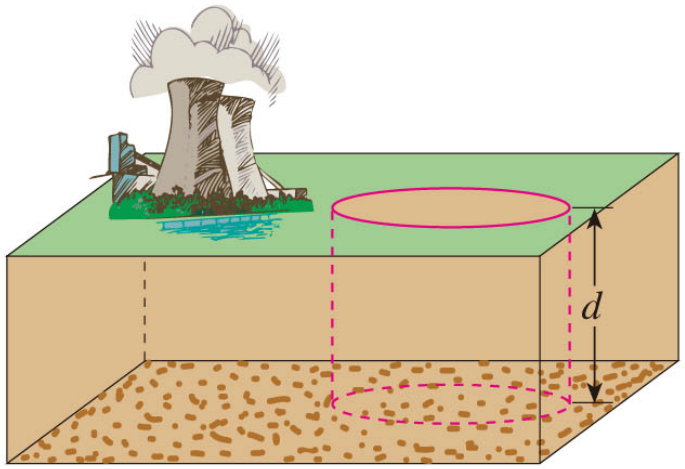 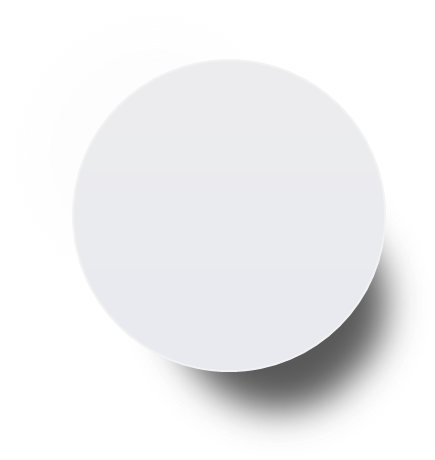 BY YUSHEN
01
实际问题与反比例函数的解题步骤
1.根据题意找等量关系
2.列出方程，并注明自变量的取值范围
3.解方程
4.写答案
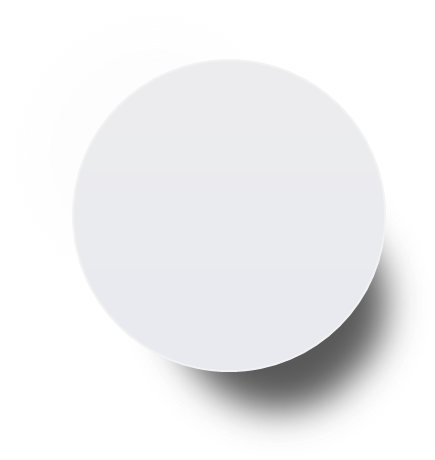 BY YUSHEN
01
情景引入
码头工人每天往一艘轮船上装载30 吨货物，装载完毕恰好用了 8 天时间．
1）轮船到达目的地后开始卸货，平均卸货速度 v（单位：吨/天）与卸货天数t之间有怎样的函数关系？
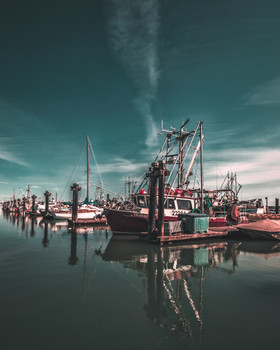 等量关系：
每日装载量×装载天数=货物的总量
货物的总量÷卸货天数=每日卸货速度
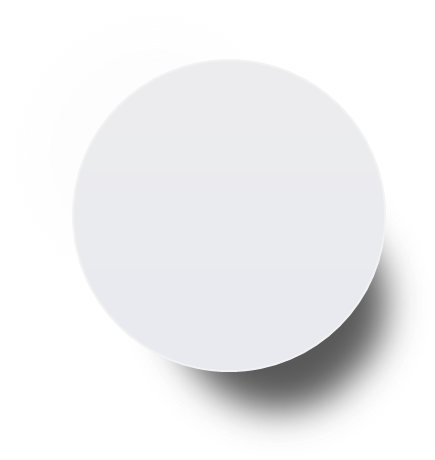 BY YUSHEN
01
情景引入
码头工人每天往一艘轮船上装载30吨货物，装载完毕恰好用了8天时间．
（2）由于遇到紧急情况，要求船上的货物不超过 5 天卸载完毕，那么平均每天至少要卸载多少吨？
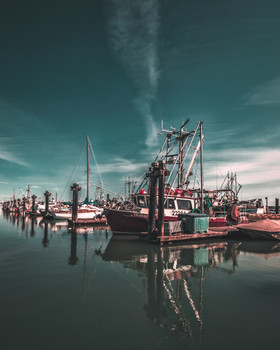 BY YUSHEN
02
HOMEWORK PRACTICE
练一练
1、运用反比例函数的知识解决实际问题。
2、经历“实际问题-建立模型-拓展应用”的过程，发展学生分析、解决问题的能力。
3、经历运用反比例函数解决实际问题的过程，体会数学建模的思想。
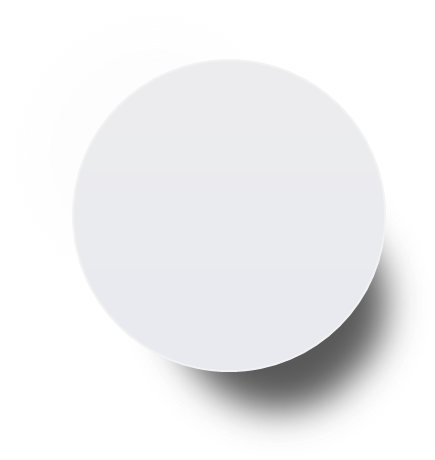 BY YUSHEN
02
练一练（图形题）
1．密闭容器内有一定质量的二氧化碳，当容器的体积V（单位：m3）变化时，气体的密度ρ（单位：kg/m3）随之变化，已知密度ρ与体积V是反比例函数关系，它的图象如图所示.
（1）求密度ρ关于体积V的函数解析式；
（2）当密度ρ不低于4kg/m3时，求二氧化碳体积的取值范围。
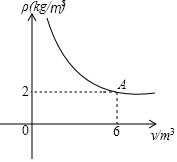 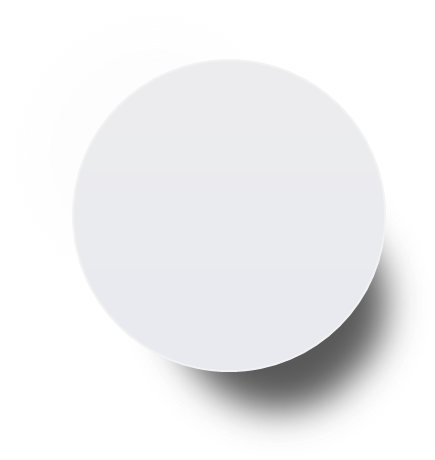 BY YUSHEN
02
练一练
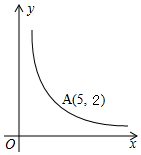 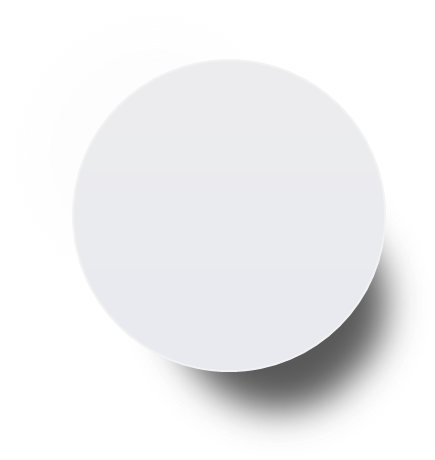 BY YUSHEN
02
练一练
3．一列货车从北京开往乌鲁木齐，以58km/h的平均速度行驶需要65h．为了实施西部大开发，京乌线决定全线提速．
1）如果提速后平均速度为vkm/h，全程运营时间为t小时，试写出t与v之间的函数表达式；
2）如果提速后平均速度为78km/h，求提速后全程运营时间；
3）如果全程运营的时间控制在40h内，那么提速后，平均速度至少应为多少？
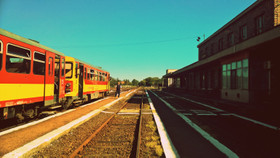 等量关系：路程=速度×时间
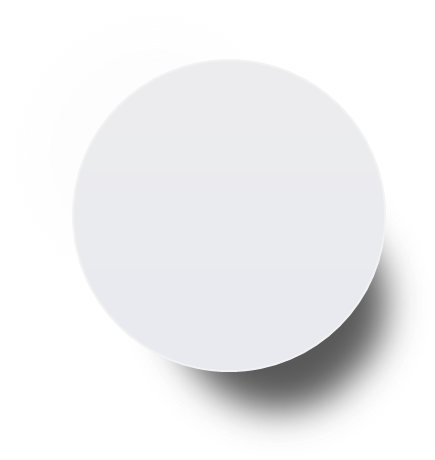 BY YUSHEN
02
练一练
3．一列货车从北京开往乌鲁木齐，以58km/h的平均速度行驶需要65h．为了实施西部大开发，京乌线决定全线提速．
1）如果提速后平均速度为vkm/h，全程运营时间为t小时，试写出t与v之间的函数表达式；
2）如果提速后平均速度为78km/h，求提速后全程运营时间；
3）如果全程运营的时间控制在40h内，那么提速后，平均速度至少应为多少？
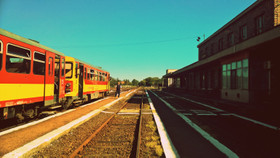 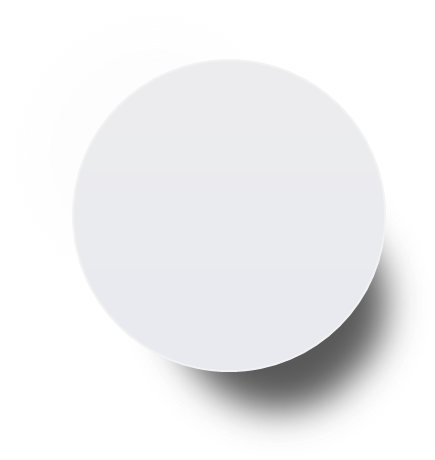 BY YUSHEN
02
练一练
4．（2017·广西钦州港经开区中学初三期中）“聚能”电厂现在有5000吨煤．
(1) 这些煤能够使用的天数y(单位：天)与该厂平均每天用煤吨数x(单位：吨)之间的函数关系；
(2)若平均每天用煤200吨，则这批煤能用多少天？
(3)若该电厂前10天每天用煤200吨，后因各地用电紧张，每天用煤300吨，则这批煤共可用多少天？
等量关系：现存煤炭量=每天用煤吨数×天数
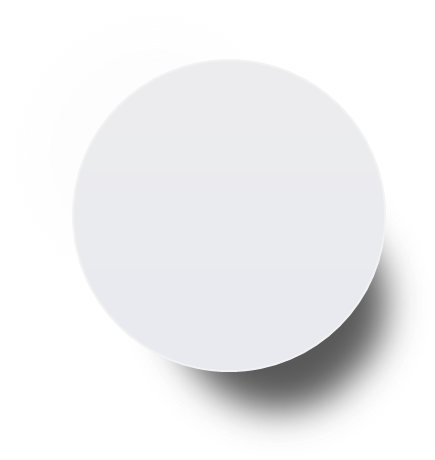 BY YUSHEN
02
练一练
4．（2017·广西钦州港经开区中学初三期中）“聚能”电厂现在有5000吨煤．
(1) 这些煤能够使用的天数y(单位：天)与该厂平均每天用煤吨数x(单位：吨)之间的函数关系；
(2)若平均每天用煤200吨，则这批煤能用多少天？
(3)若该电厂前10天每天用煤200吨，后因各地用电紧张，每天用煤300吨，则这批煤共可用多少天？
3）前10天用煤量为 10×200=2000（吨）
       剩余煤炭量为5000-2000=3000（吨）
       后续每天用煤300吨，则
       3000÷300=10（天）
       答：这批煤共可用20天
BY YUSHEN
01
02
03
实际问题转化为反比例函数
用反比例函数解决实际问题
体会数学建模的思想
课后回顾
BY YUSHEN
谢谢各位同学倾听
THANK YOU FOR LISTENING
主讲老师：PPT818     讲课时间：20XX
某某中小学 九年级数学下册 第26章